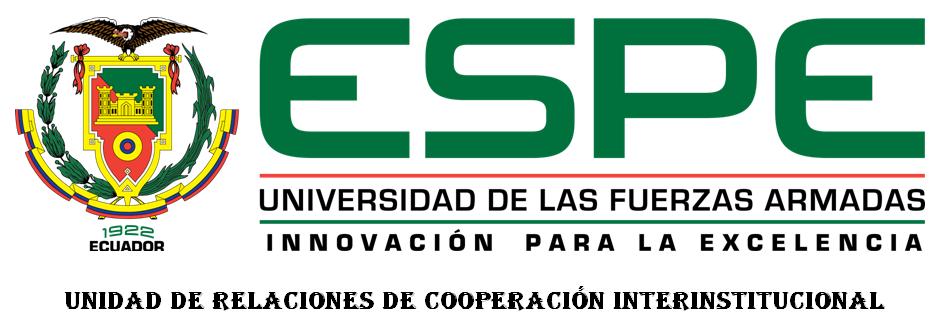 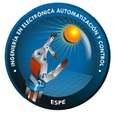 DEPARTAMENTO DE ELÉCTRICA, ELECTRÓNICA Y TELECOMUNICACIONES 
CARRERA DE INGENIERÍA EN ELECTRÓNICA, AUTOMATIZACIÓN Y CONTROL
“ESTIMACIÓN DE ODOMETRÍA VISUAL INERCIAL DE UN DISPOSITIVO MÓVIL BASADO EN FILTRO DE KALMAN”
AUTOR:
RODRÍGUEZ COELLO, GUILLERMO ANTONIO
DIRECTOR: DR. AGUILAR CASTILLO, WILBERT GEOVANNY
Sangolquí
2018
1
Problema
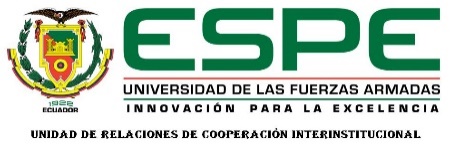 Estimación de movimiento
Cámara Estéro ZED
Microsoft Kinect
LIDAR Velodyne
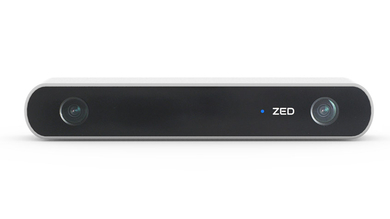 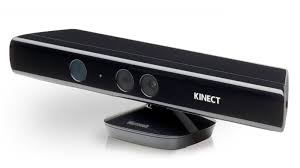 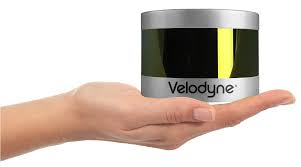 Fuente: (Página de ZED, 2018)
Fuente: (Página de Microsoft, 2018)
Fuente: (Página de Microsoft, 2018)
Estimar la ubicación de un robot en ambientes desconocidos es el ‘’santo grial’’ de la robótica
Sensores tienen limitaciones
2
Problema
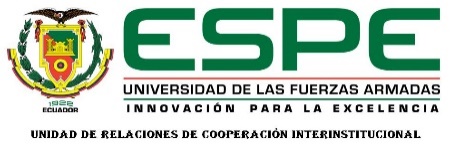 Robótica móvil
Vehículo autónomo de Waymo
Turtlebot 3
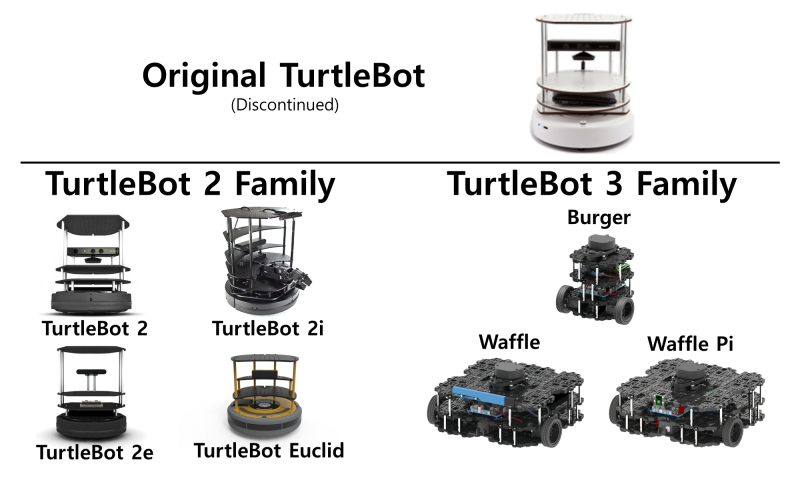 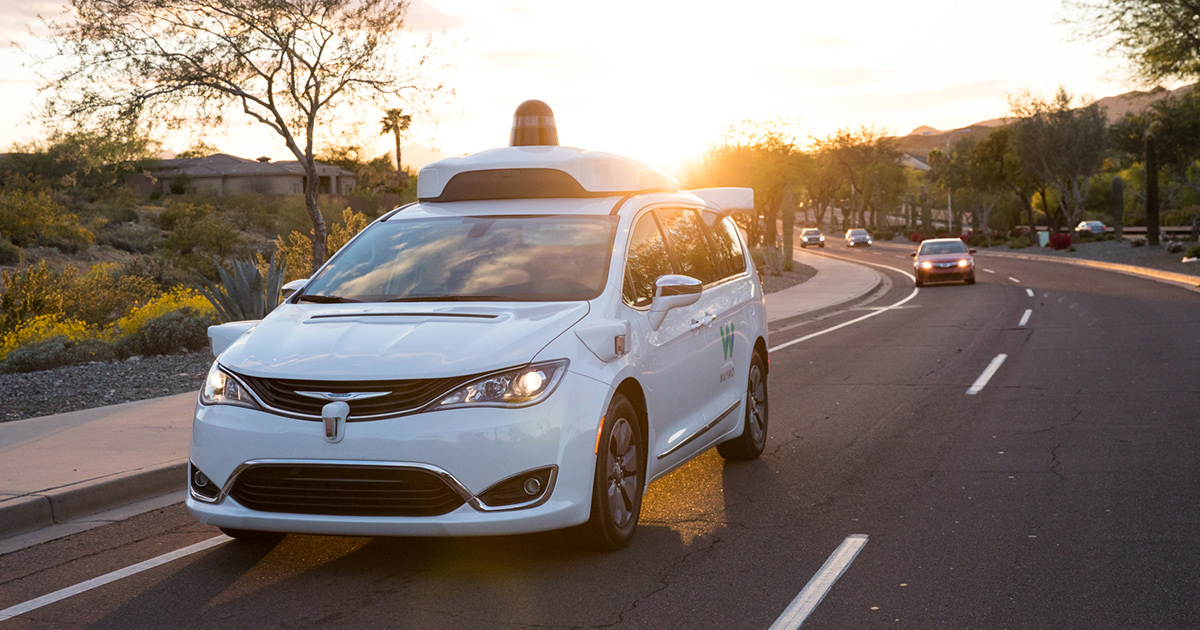 Fuente: (Página de Turtlebot en ROS Wiki, 2018)
Fuente: (Página principal de Waymo, 2018)
Múltiples aplicaciones
Equipos para investigación en robótica son muy costosos y poco versátiles
3
Problema
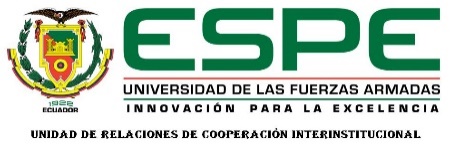 Teléfono inteligente
Samsung Galaxy S8
Ventajas:
Populares y de fácil acceso
Múltiples sensores embebidos
Visualización de datos en tiempo real
Conexión con redes WIFI
Programación en Java, compatibilidad con gran cantidad de librerías
Cámara de alta gama
Desventajas:
No existe mucha información sobre el tema con estos dispositivos
Sensor IMU MEMS de media calidad
Sensores tiene gran cantidad de ruido
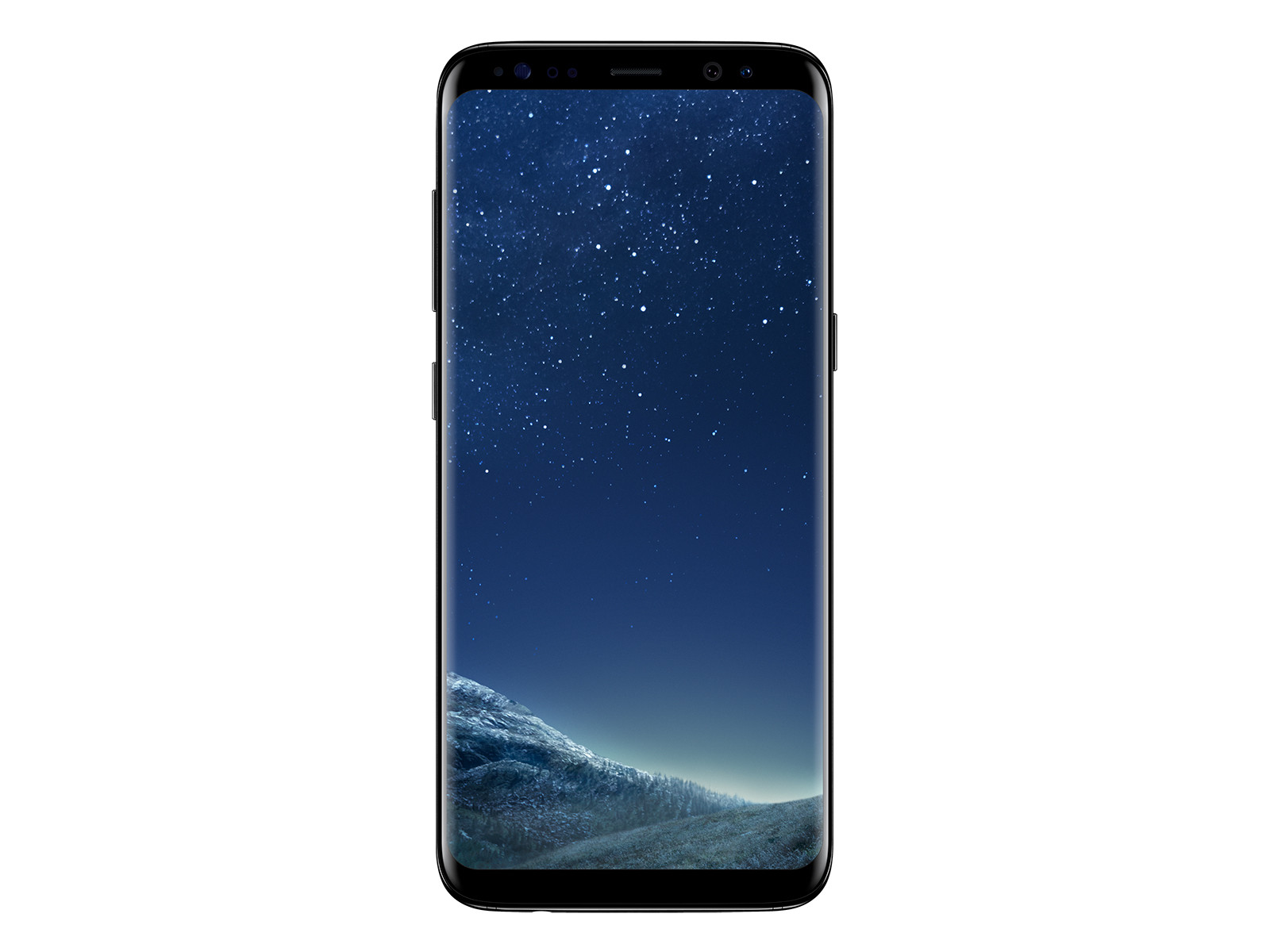 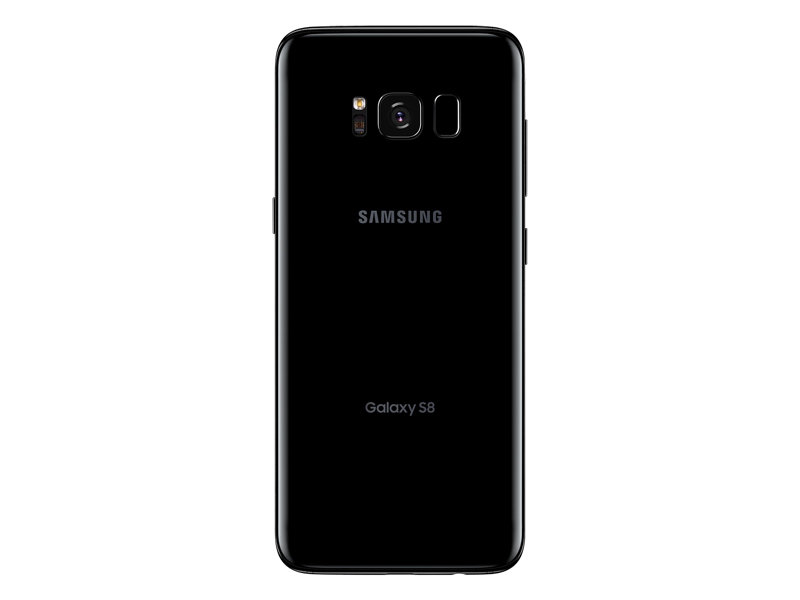 Fuente: (Samsung Store , 2018)
4
Objetivos
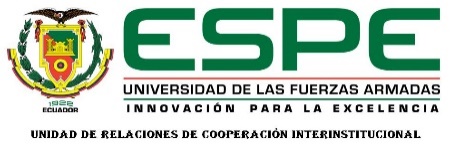 Objetivo General
Desarrollar un sistema de estimación de movimiento basado en una cámara monocular y una IMU, basado en el Filtro de Kalman.
Objetivos Específicos
Crear una vía de comunicación entre un dispositivo móvil que capture imágenes y datos de la IMU, y un computador que realice el procesamiento del algoritmo usando ROS y OpenCV.

Implementar un algoritmo que realice la estimación de odometría visual a partir de las imágenes de la cámara monocular.

Implementar un algoritmo que permita efectuar la fusión de datos entre los datos de la IMU y la odometría visual obtenida para reducir el error de la estimación, basado en el Filtro de Kalman.

Analizar los resultados de la estimación de movimiento obtenida y compararlos con otras propuestas que se encuentran en la literatura.
5
Unidad de Medición Inercial
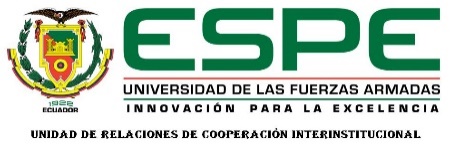 IMU
InvenSense MPU-9250
Tres acelerómetros
Tres giroscopios
Son afectados por distintos tipos de ruido
Sensores de buena calidad ofrecen buenos datos
Sensores MEMS son baratos, pero son mas sensibles al ruido
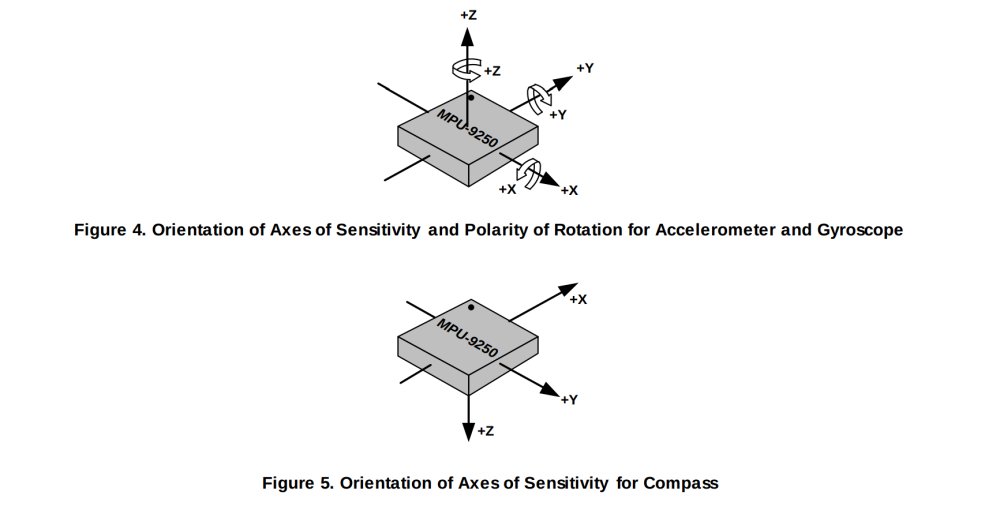 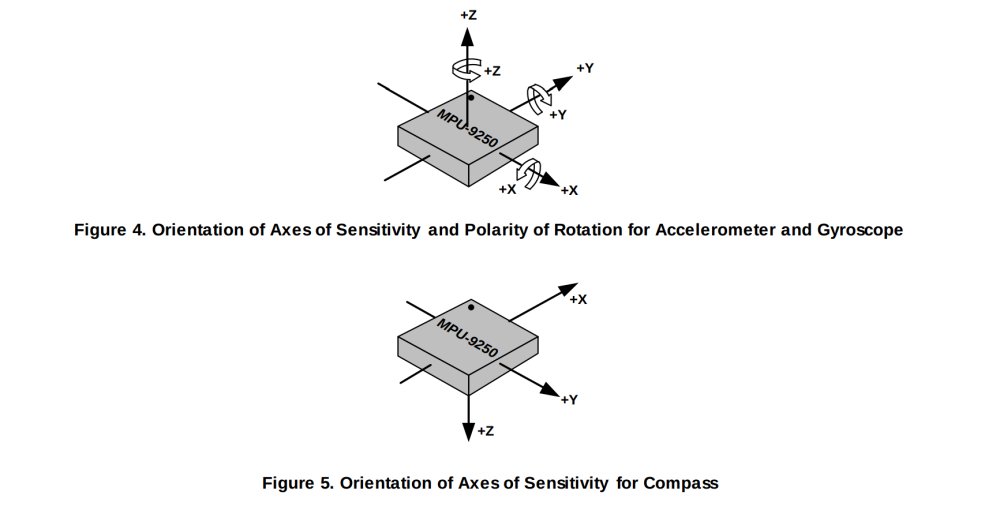 Fuente: (MPU-9250 Datasheet, 2014)
6
Unidad de Medición Inercial
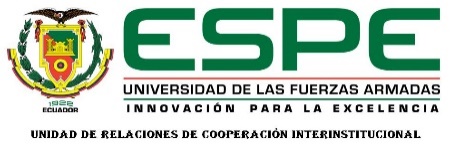 Ruido que afecta a la IMU
Tipos de ruido
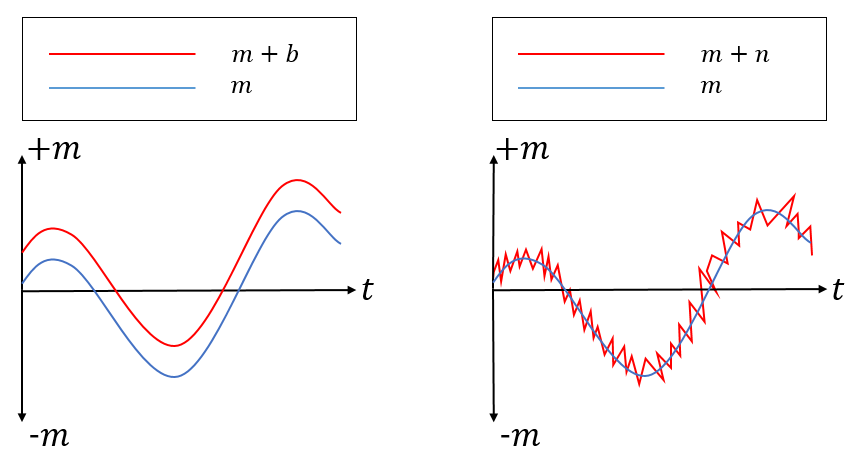 Bias es un valor sumado al valor real
El ruido blanco afecta a las mediciones de la IMU
Estos ruidos pueden ser modelados estadísticamente
Fuente: (Tesis Guillermo Rodríguez, 2018)
7
Unidad de Medición Inercial
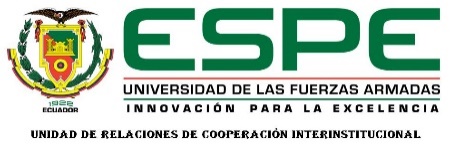 Acelerómetro
Funcionamiento
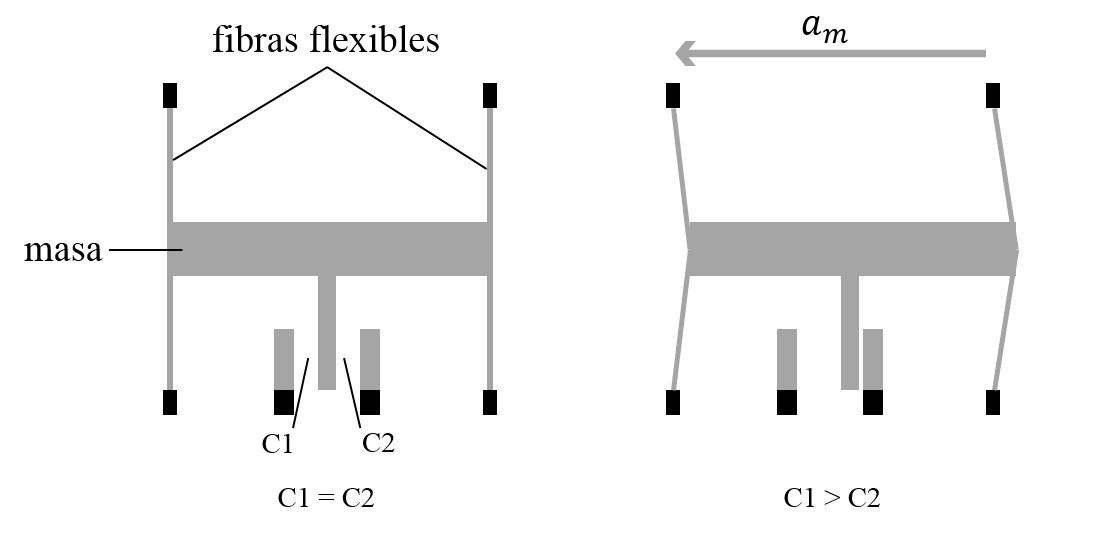 Fuente: (Tesis Guillermo Rodríguez, 2018)
8
Unidad de Medición Inercial
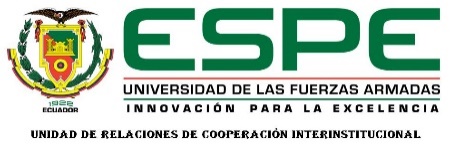 Giroscopio
Funcionamiento
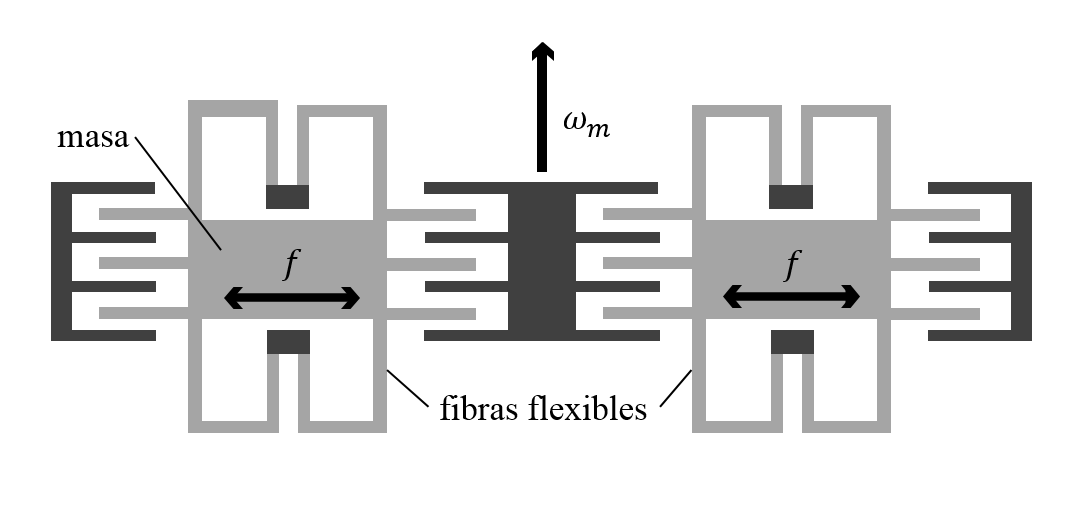 Fuente: (Tesis Guillermo Rodríguez, 2018)
9
Cámara
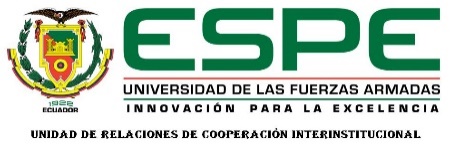 Modelo Pinhole
Cámara pinhole
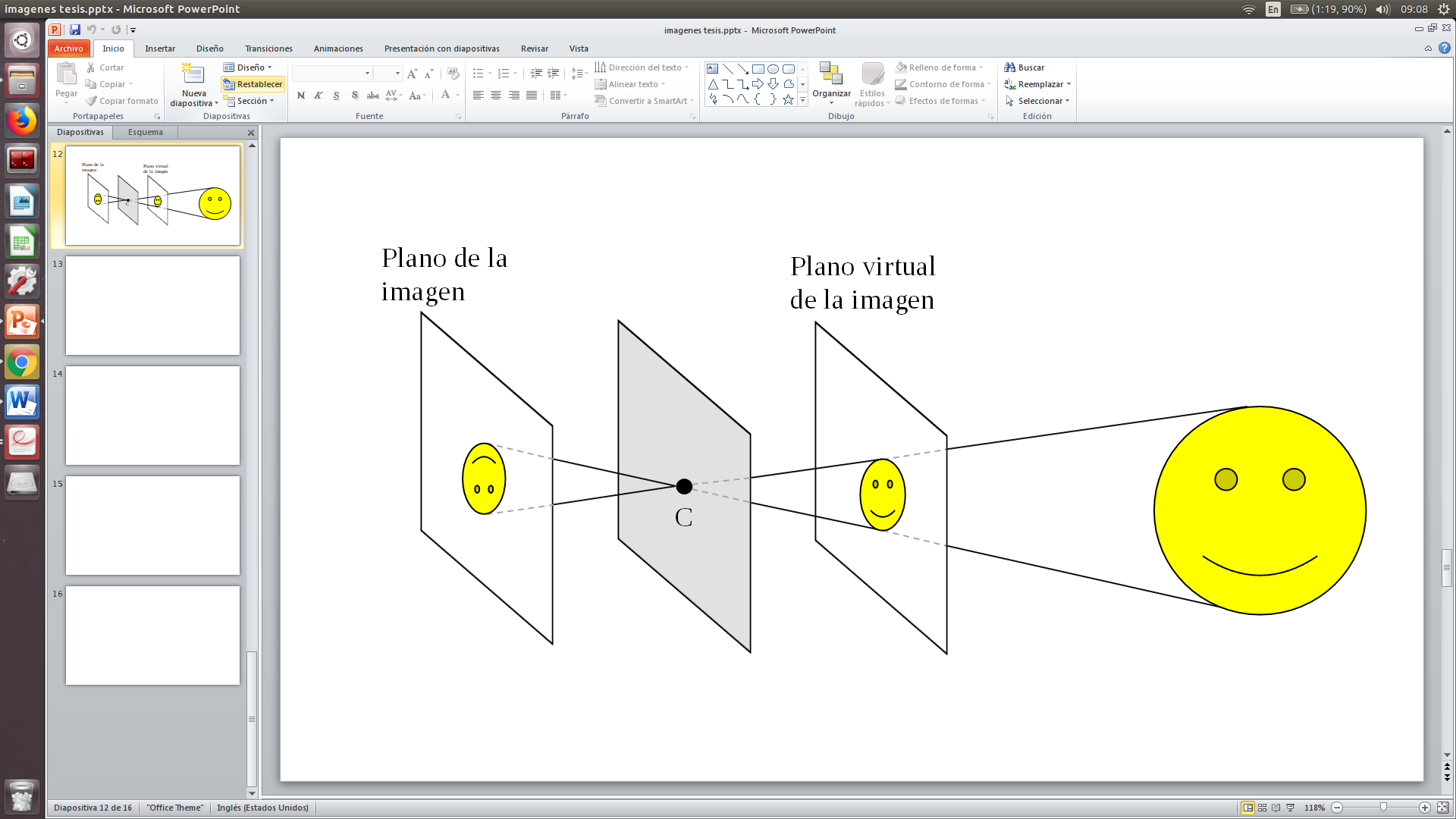 Modelo popular
Complejidad baja
Excelentes resultados
Se puede medir el error con facilidad
Fuente: (Tesis Guillermo Rodríguez, 2018)
10
Cámara
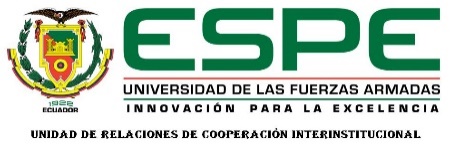 Proyección de un objeto en 3D
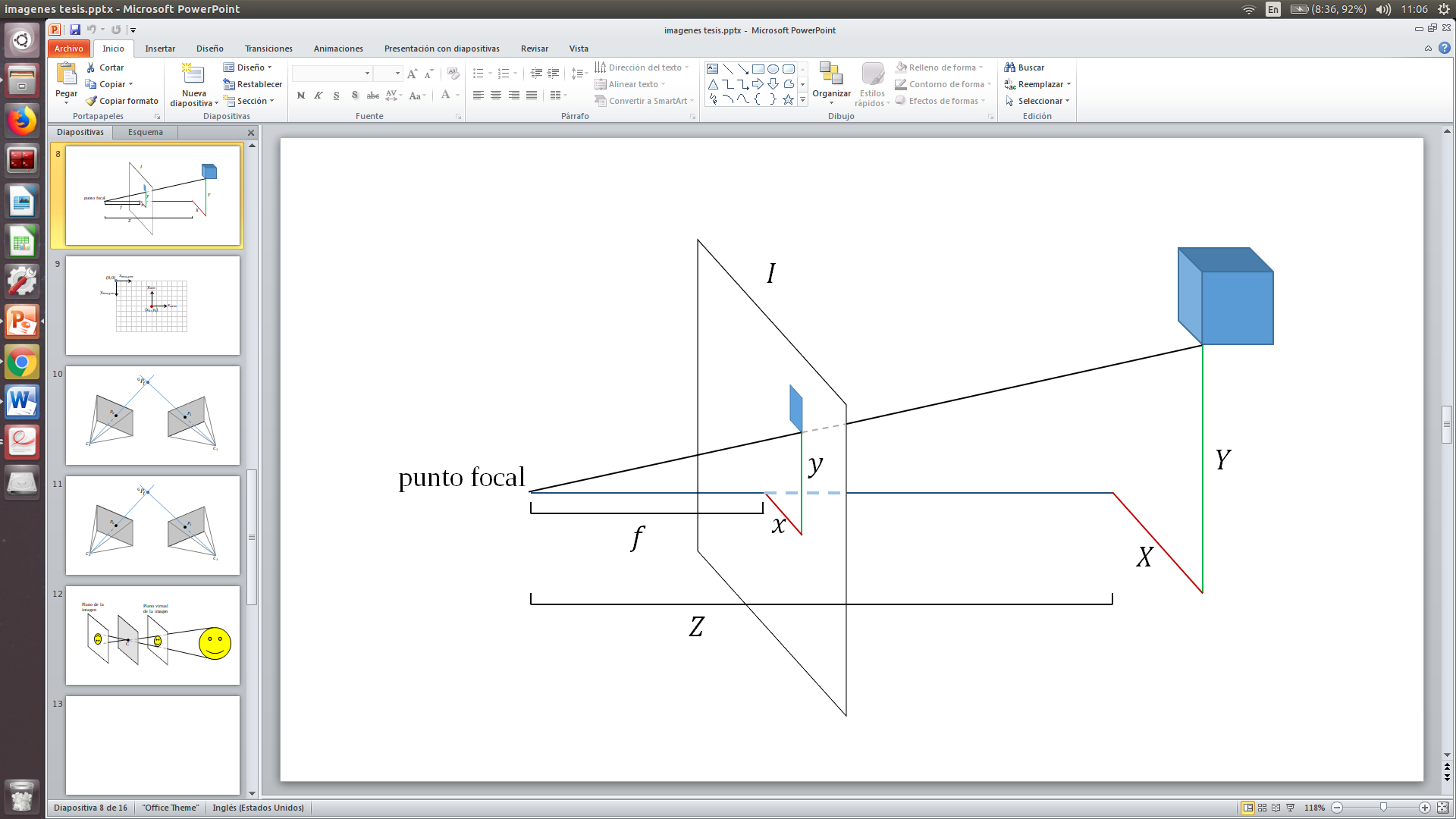 Fuente: (Tesis Guillermo Rodríguez, 2018)
11
Cámara
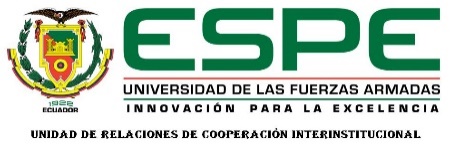 Coordenadas de imagen y de pixel
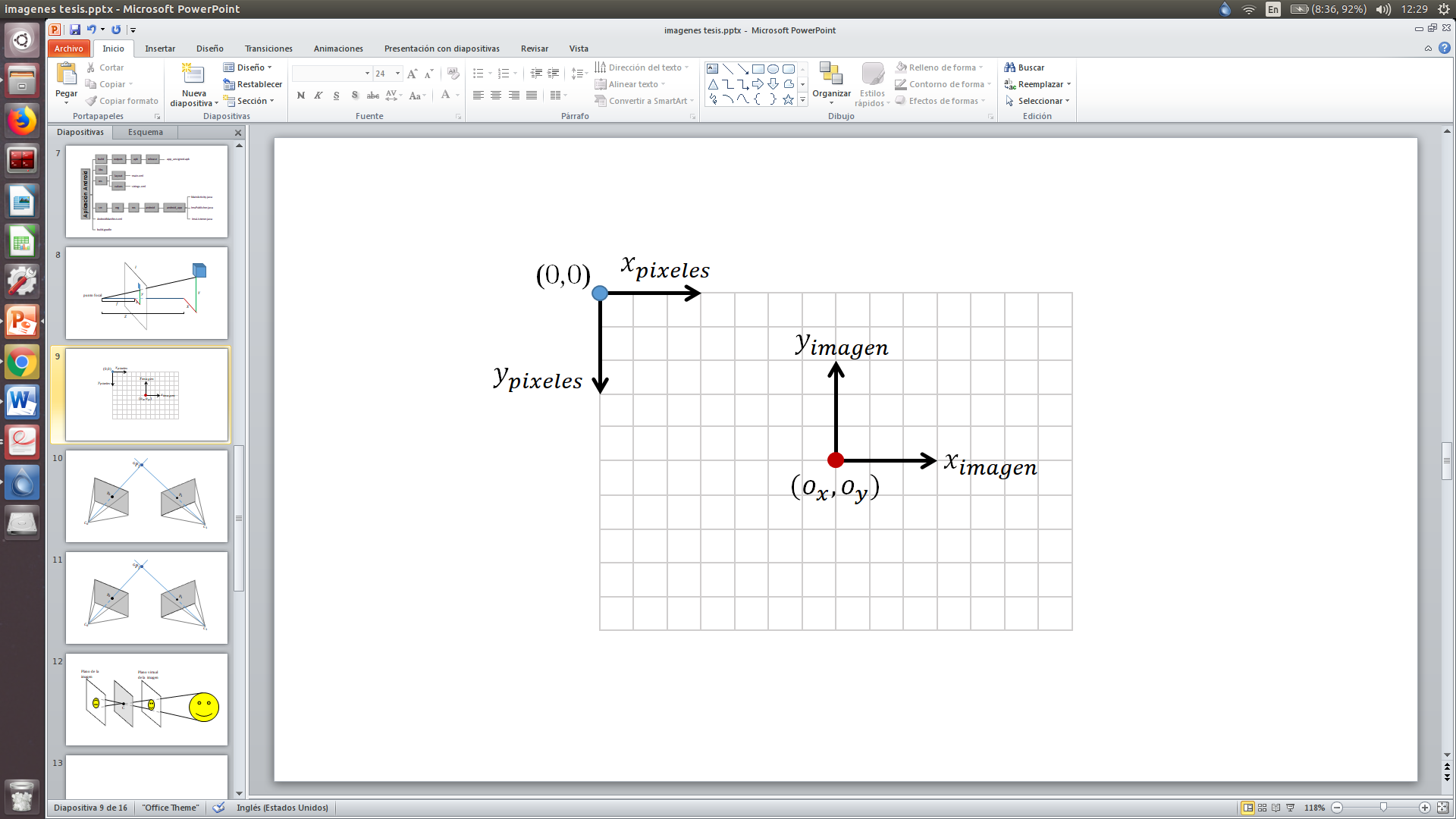 Fuente: (Tesis Guillermo Rodríguez, 2018)
12
Cámara
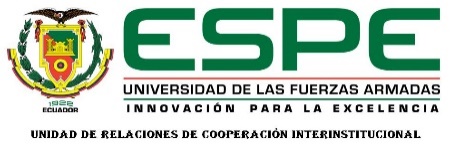 Triangulación de puntos de interés
Triangulación real
Triangulación ideal
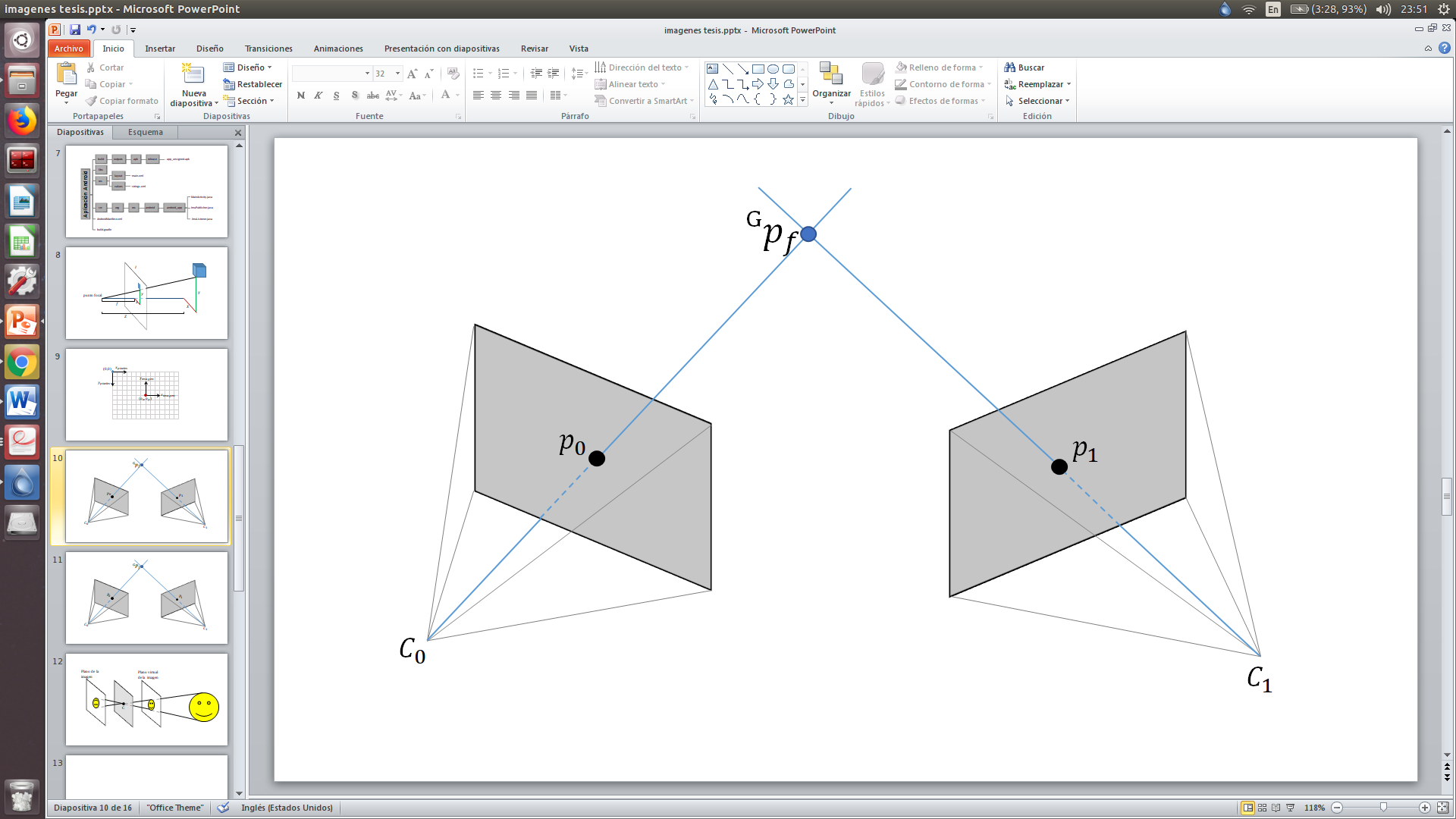 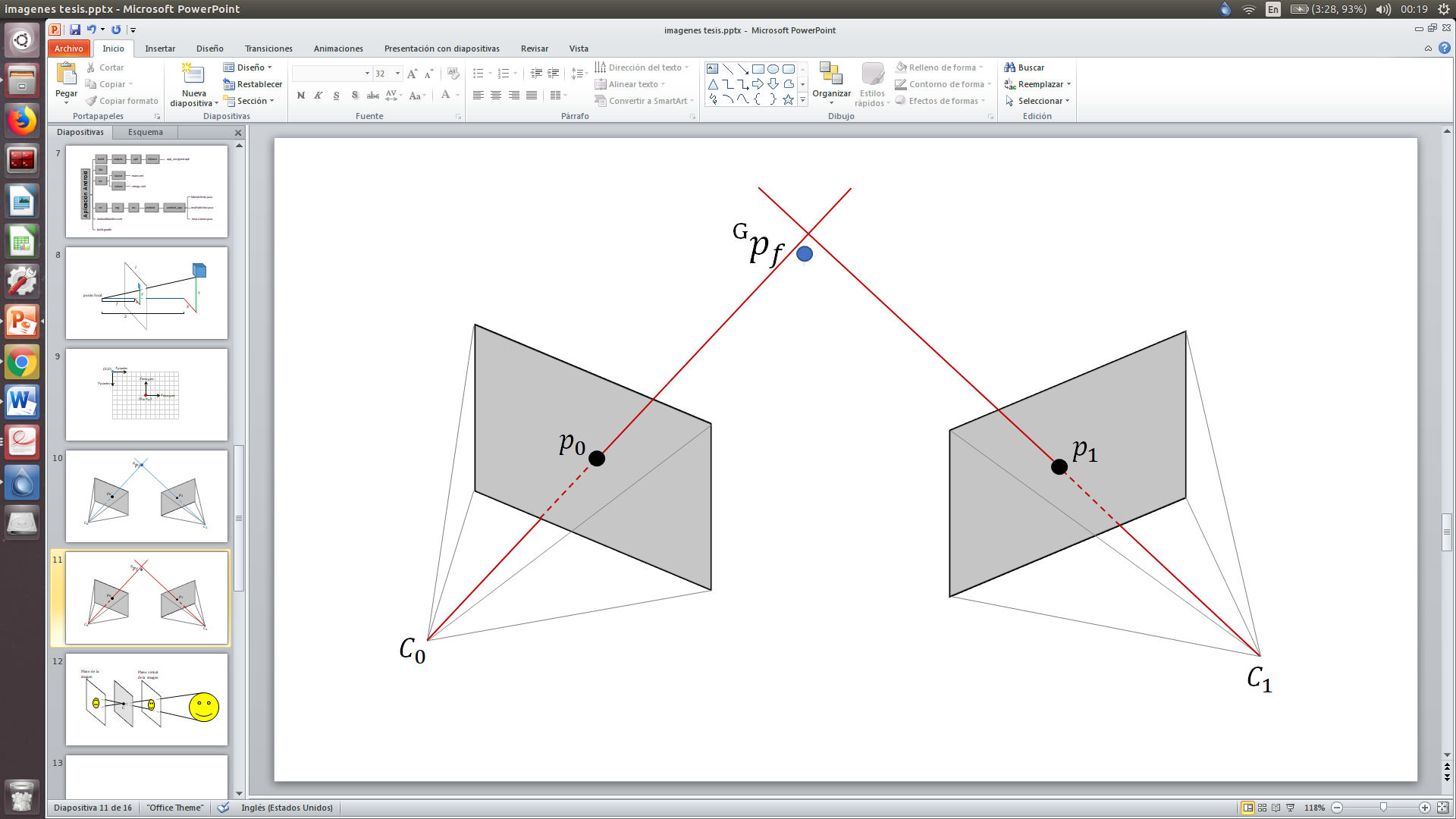 Fuente: (Tesis Guillermo Rodríguez, 2018)
Fuente: (Tesis Guillermo Rodríguez, 2018)
Minimización de Gauss Newton
13
Aplicación en Android
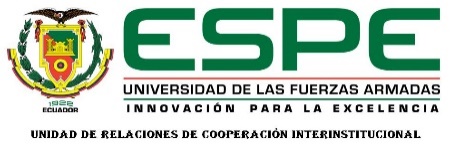 ROSJava
Implementación de ROS en Java
Libreras de licencia abierta
Muy poca documentación
No muy conocida
Soporte casi nulo
Pocas aplicaciones para comparar
Permite crear nodos, tópicos, mensajes, e inclusive ejecutar el nodo master desde el teléfono
Modelo de comunicación de la aplicación con ROS
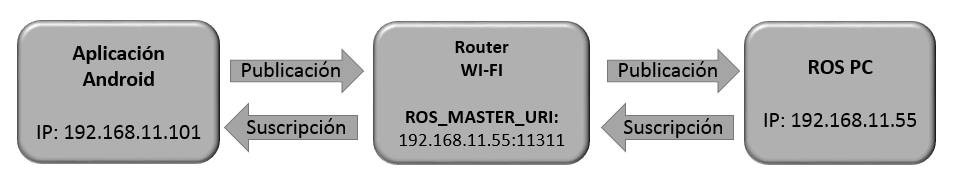 Fuente: (Tesis Guillermo Rodríguez, 2018)
14
Aplicación en Android
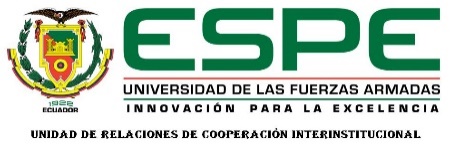 Visualización de los datos enviados desde el teléfono
Aplicación realizada en Android Studio
Publica datos de la IMU y cámara en tópicos de ROS
Trasmite imágenes a 30FPS y datos de la IMU a 15Hz
La aplicación desactiva las funciones de autoenfoque, auto balance de brillos y auto exposición del teléfono
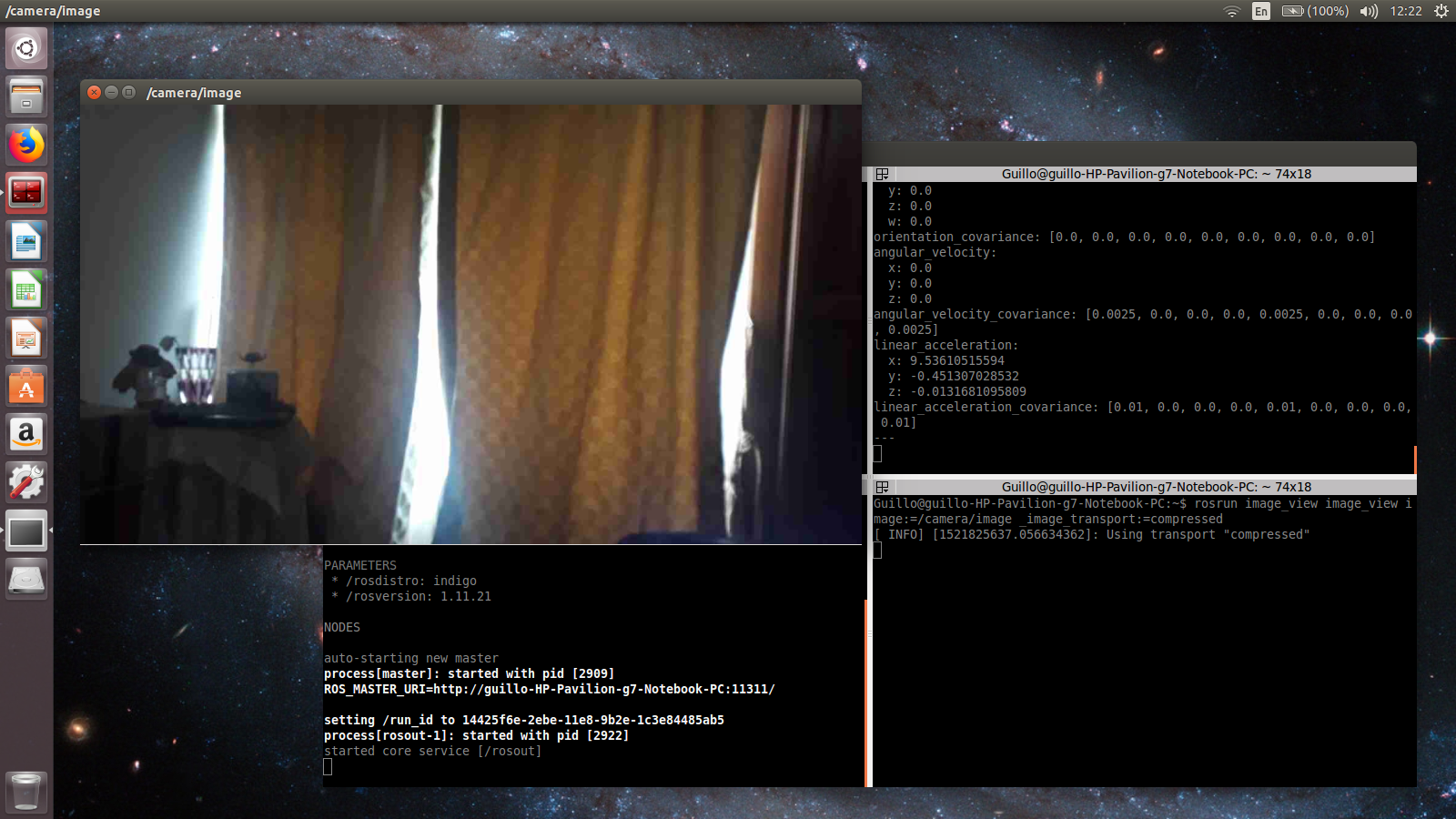 Fuente: (Tesis Guillermo Rodríguez, 2018)
15
Filtro de Kalman
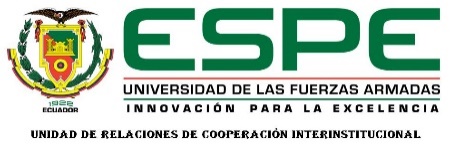 Filtro de Kalman
Creado por Rudolf Kalman en 1960
Considerado uno de los mas importantes algoritmos de la historia
Complejidad matemática alta
Permite hacer fusión de datos
Fue utilizado en la misión Apollo 11 que llevo al primer hombre a la luna
Diagrama de funcionamiento
Ciclo del algoritmo
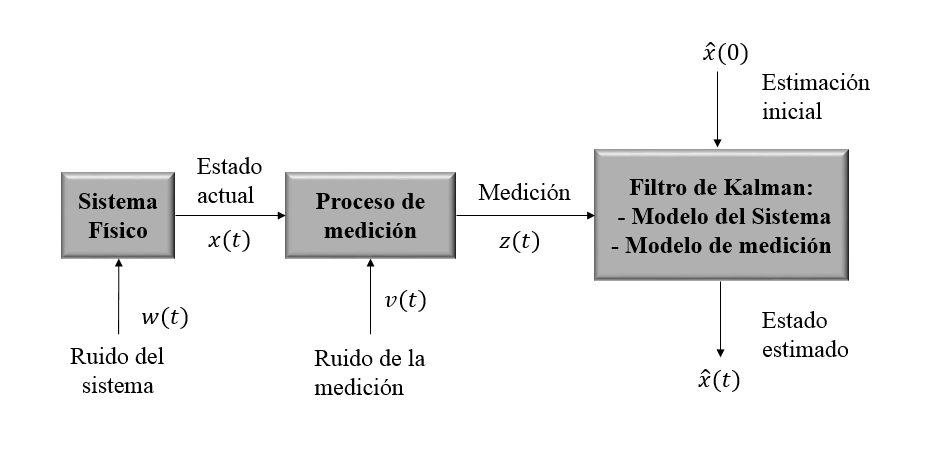 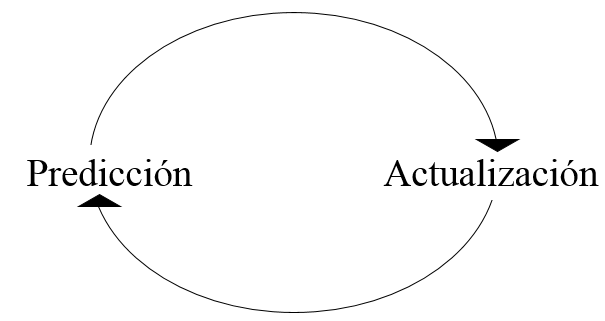 Fuente: (Tesis Guillermo Rodríguez, 2018)
Fuente: (Thrun, Burgar & Fox, 2010)
16
Filtro de Kalman
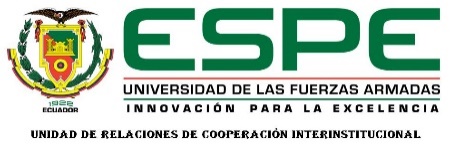 Filtro de Kalman Extendido
Filtro de Kalman para sistemas no lineales
Utiliza Jacobianos para la linealización
Complejidad matemática aumenta
17
Odometría Visual Inercial
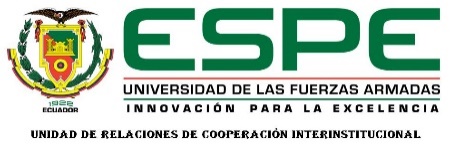 Filtro de Kalman Multi-Estado Restringido
Funcionamiento
Modificación del EKF
Permite calcular el error la estimación de puntos de interés mediante la triangulación
Debido a sus restricciones geométricas permite tener una excelente estimación con un costo computacional bajo
Complejidad matemática muy elevada, lo cual lo hace difícil de implementar
No existen muchas implementaciones
Hay pocas tesis y papers del tema
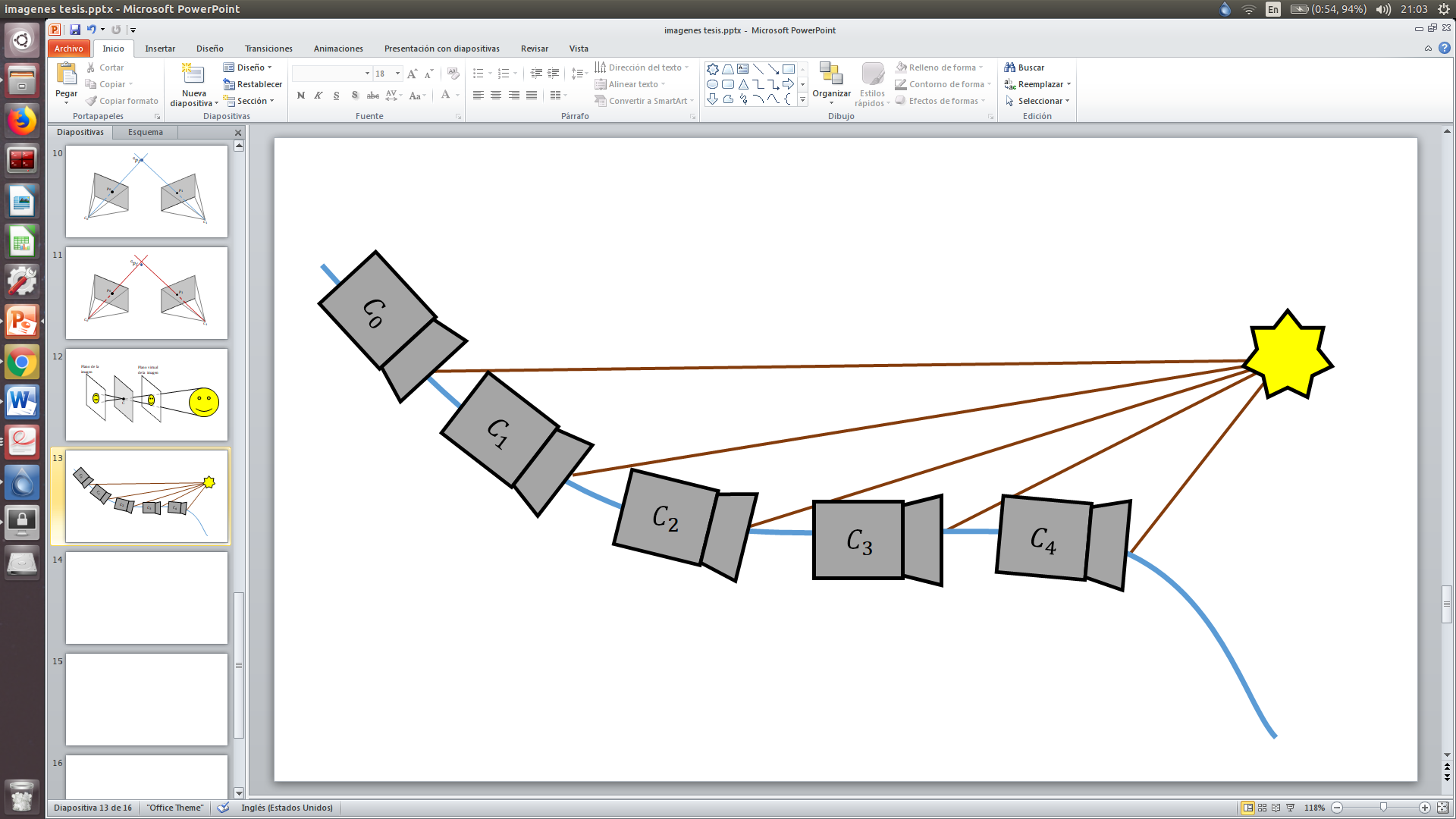 Fuente: (Tesis Guillermo Rodríguez, 2018)
18
Odometría Visual Inercial
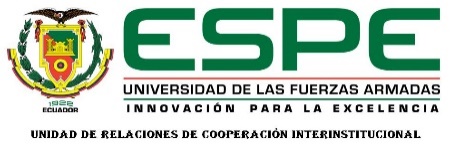 Filtro de Kalman Multi-Estado Restringido
Algoritmo
Marcos referenciales
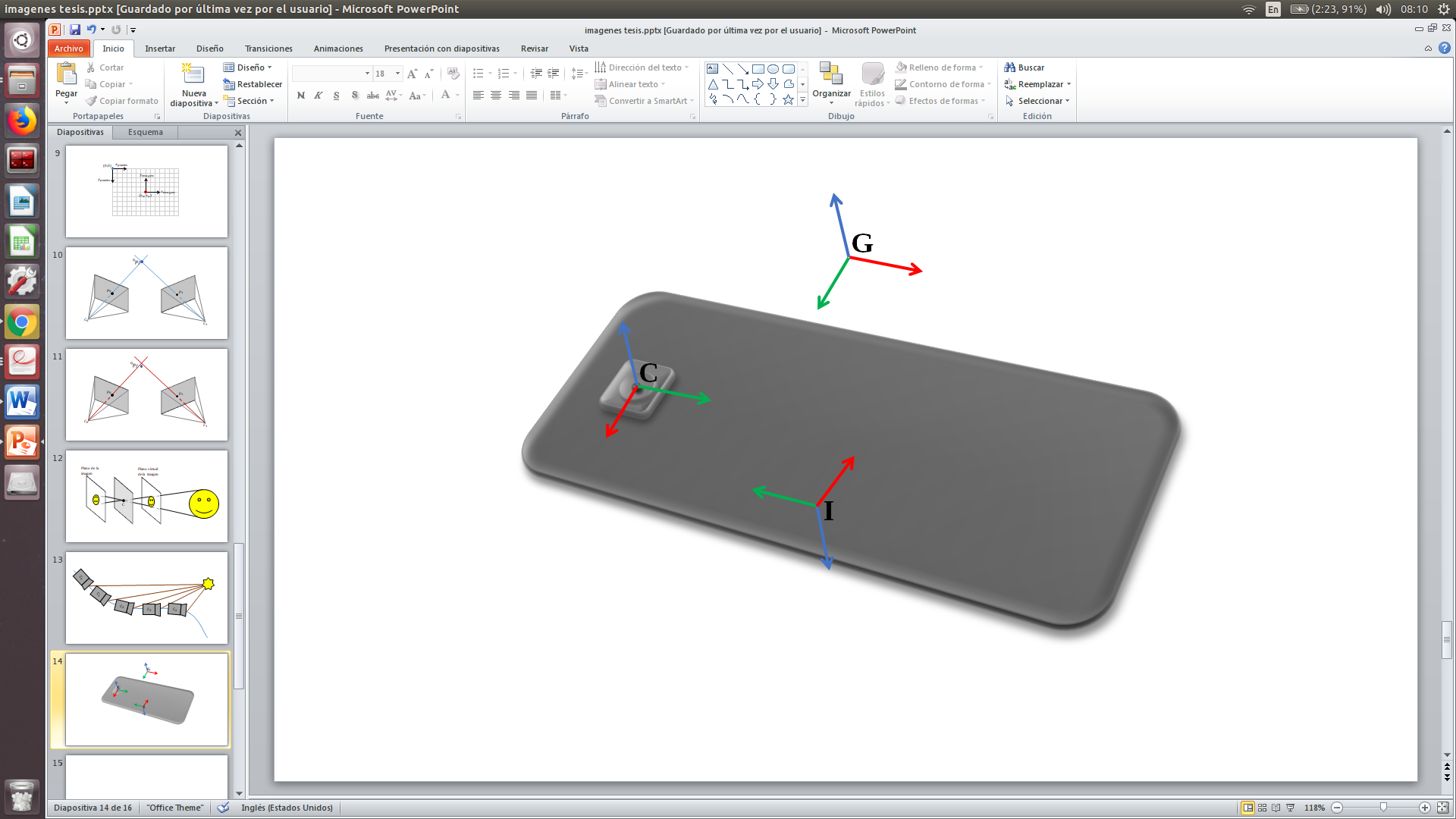 Fuente: (Tesis Guillermo Rodríguez, 2018)
19
Odometría Visual Inercial
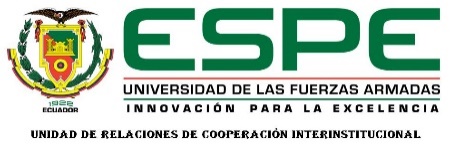 Definición del estado
20
Odometría Visual Inercial
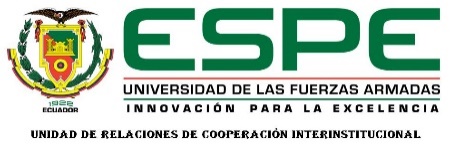 Etapa de propagación del estado
Matriz de covarianzas
Algoritmo
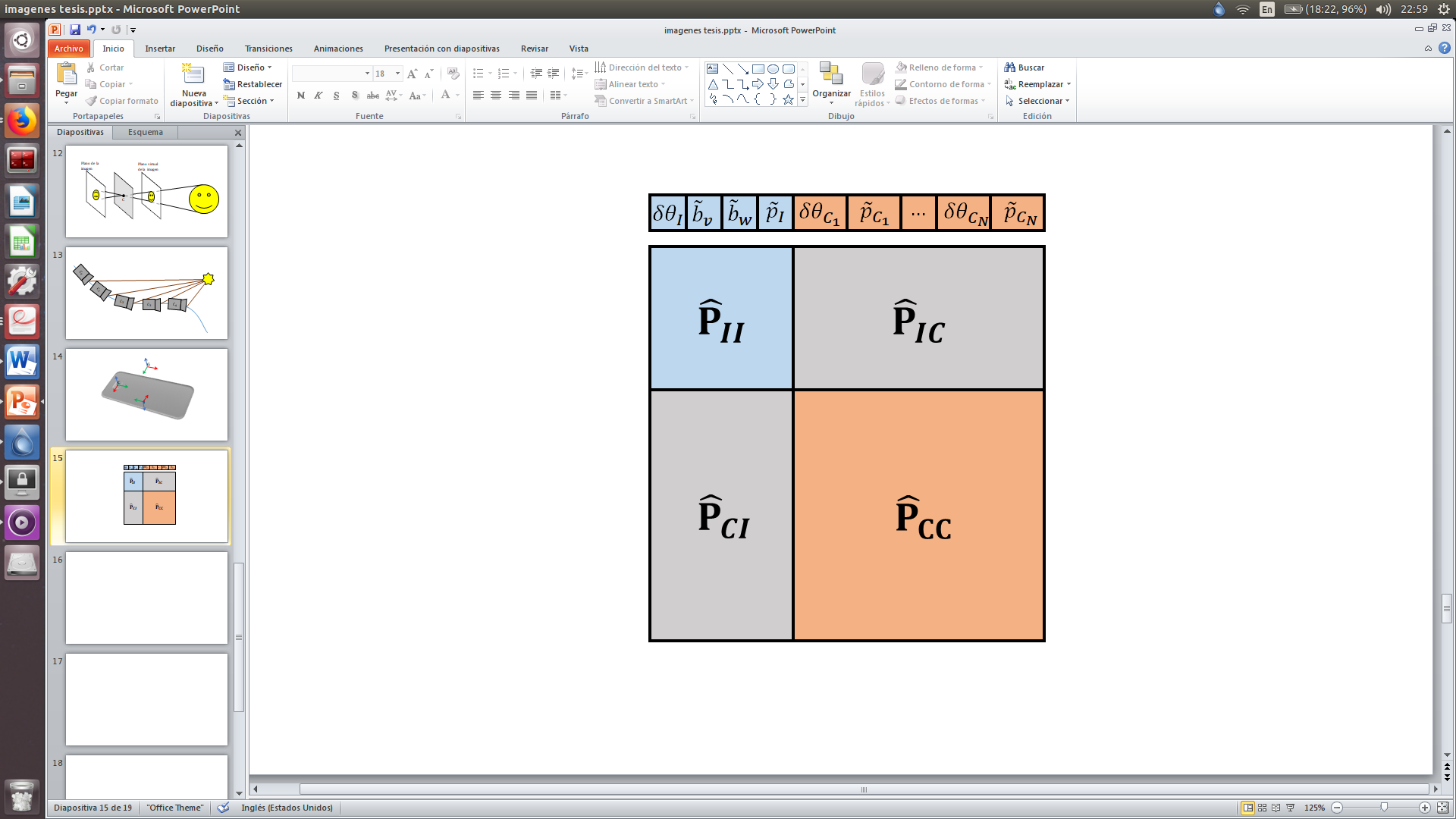 Fuente: (Tesis Guillermo Rodríguez, 2018)
21
Odometría Visual Inercial
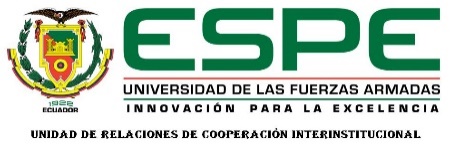 Etapa de aumentación del estado
Algoritmo
22
Odometría Visual Inercial
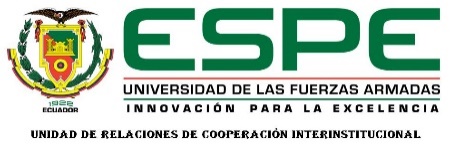 Etapa de actualización del estado
Algoritmo
23
Implementación
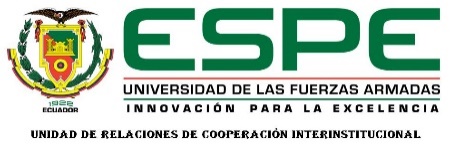 Dataset de KITTI
Trayectoria estimada
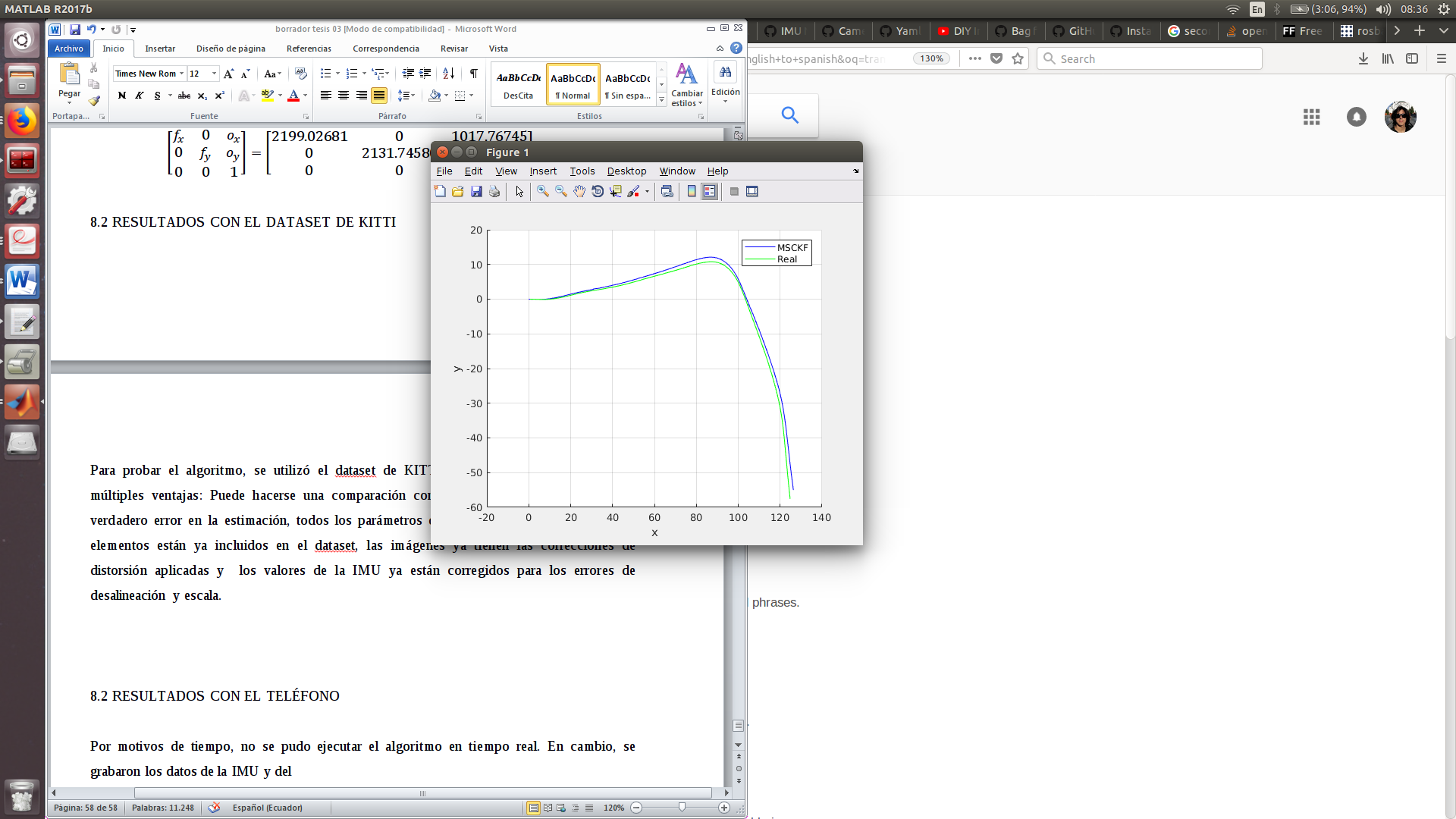 Fuente: (Tesis Guillermo Rodríguez, 2018)
24
Implementación
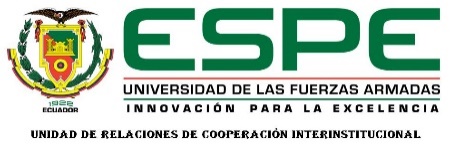 Datos del telefono
Trayectoria estimada
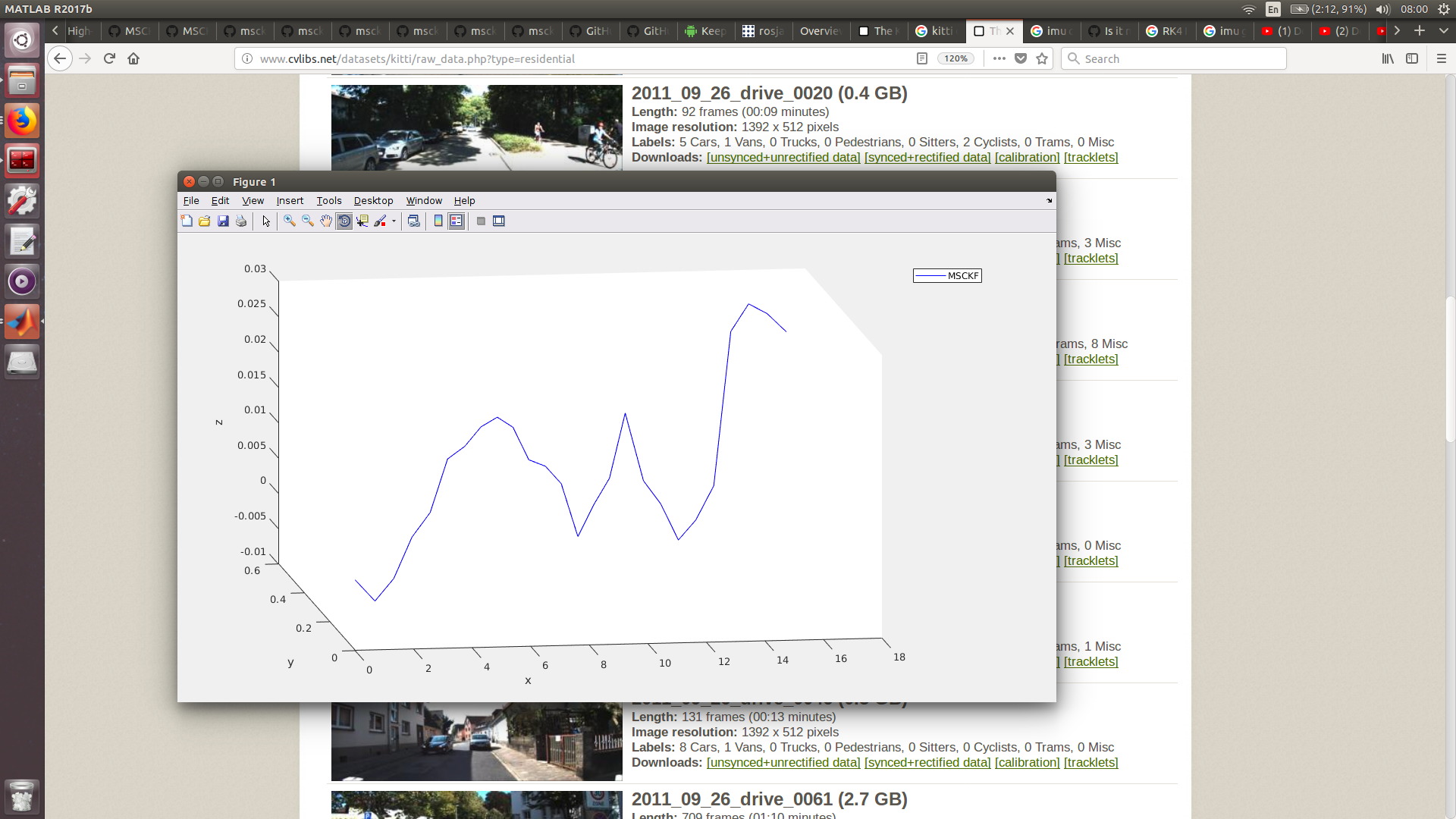 Fuente: (Tesis Guillermo Rodríguez, 2018)
25
Conclusiones
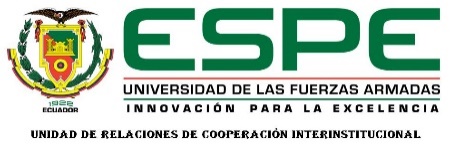 Se desarrolló satisfactoriamente el sistema de odometría visual inercial en base al algoritmo MSCKF (Filtro de Kalman Multi-Estado Restringido) y con los datos obtenidos de un teléfono inteligente. El algoritmo no pudo ser ejecutado en tiempo real, debido a limitaciones de tiempo. Hasta el momento de escribir esta tesis, la implementación en tiempo real de este algoritmo no ha sido lograda. Esto se debe mayormente a la dificultad de enviar los datos inerciales y visuales del teléfono a ROS. En esta tesis este problema ha sido solventado con éxito, facilitando implementación de este algoritmo en tiempo real para trabajos futuros.

Se logró desarrollar una aplicación para Android capaz de enviar los datos capturados por la cámara y por los sensores inerciales hacia un computador con ROS. Los datos se transmiten en tiempo real a tópicos de ROS. Uno de los mayores retos en esta tesis fue lograr la comunicación entre ROS, Android y OpenCV. Esta comunicación pudo lograrse con éxito. La aplicación de Android consta de varias funciones que son necesarias para el correcto funcionamiento del algoritmo. Las cámaras de los teléfonos tienen algoritmos que regulan automáticamente el brillo, la exposición a la luz y el foco de la cámara. Es por eso que la aplicación está programada para deshabilitar estos mecanismos automáticos de la cámara.

El algoritmo de MSCKF tiene varias ventajas frente a otros algoritmos: es ligero computacionalmente, es rápido, tiene una alta precisión y tiene una buena respuesta a rotaciones. La desventaja principal de este algoritmo es su dificultad matemática, lo cual lo hace muy difícil de implementar.

Mediante herramientas externas como Kalibr y OpenCV se pudo calibrar todos los parámetros de ruido de la IMU, los parámetros intrínsecos de la cámara y la transformación que hay entre el marco referencial de la cámara y el de la IMU. Se comprobé que los valores de estos parámetros estos parámetros están dentro de un rango admisible, y fueron usados satisfactoriamente en el algoritmo.
26
Recomendaciones
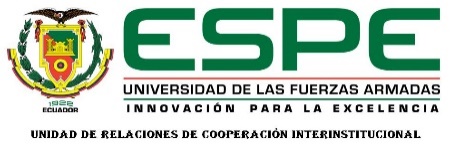 El algoritmo de MSCKF tiene una complejidad matemática muy elevada, y para poder entenderlo e implementarlo en código es necesario tener claros conceptos de estadística, física, algebra lineal, calculo, trigonometría, procesos estocásticos, integraciones numéricas y cuaterniones.

Se recomienda comentar el código, tabular y seguir las convenciones para nombrar variables y funciones en el código. Una vez que el código se vuelve grande, aplicar estos protocolos es algo totalmente necesario para evitar errores en el programa.

Al momento de tener el teléfono en la mano para la toma de datos, se introduce un poco de ruido no intencional por el movimiento de la mano. Este ruido es difícil de modelar, por lo que es normal que la gráfica de salida tenga un pequeño ruido.
27